Multivariate Linear Regression: linear models with more than 
one predictor
Setup and solution of “normal equations” for optimum parameter values

Are more parameters better?

Statistical inference about the model.
d=1 linear regression: fit a line to N data points
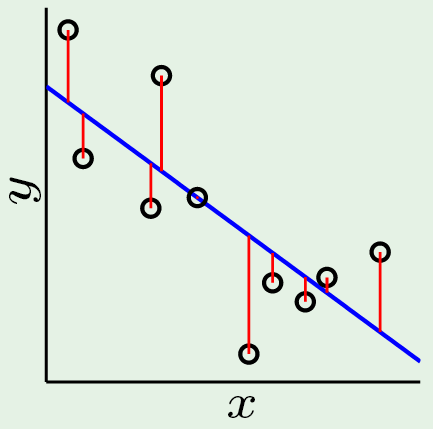 Solve XTXw = XTy for w1 and w0
Yfit = Xw (values of fit at data poins.
Lecture Notes for E Alpaydın 2010 Introduction to Machine Learning 2e © The MIT Press (V1.0)
d=2 linear regression: fit a plane to N data points
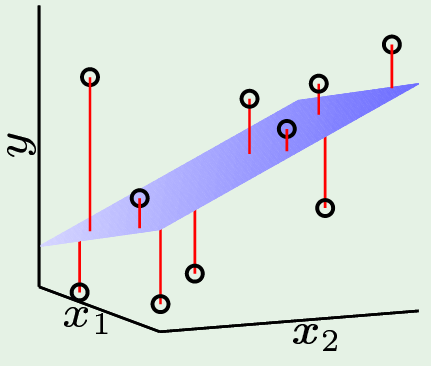 Solve XTXw = XTy 
for w2, w1, and w0
Yfit = Xw
Each row of the matrix X, is a vector with the 1st component = 1, and the 2nd and 3rd components that are the values of 2 predictors from a record in the dataset.
Multivariate linear regression: fit a hyperplane to data
D=1, D=2, and D=d differ only in the size of the linear 
system of equations to be solved for the weights
Solve XTXw = XTy 
for w0, w1, … wd
Yfit = Xw
Not easy to illustrate 
a hyperplane
Each row of the matrix X, is a vector with the 1st component = 1, and components  2 through d+1 that are the values of predictors from a record in the dataset.
First 11 examples in the Cereals dataset
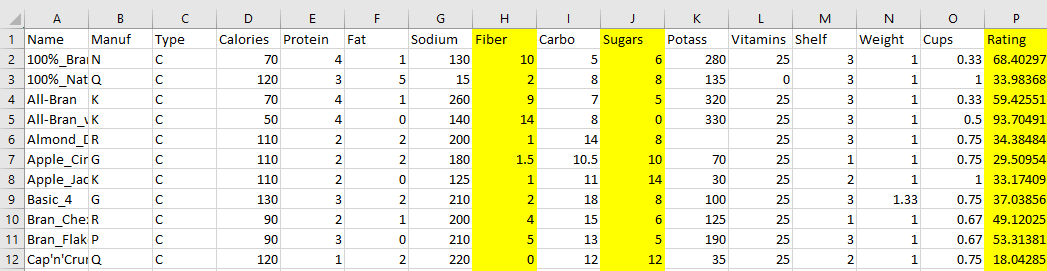 Data from Cereals dataset with alpha removed
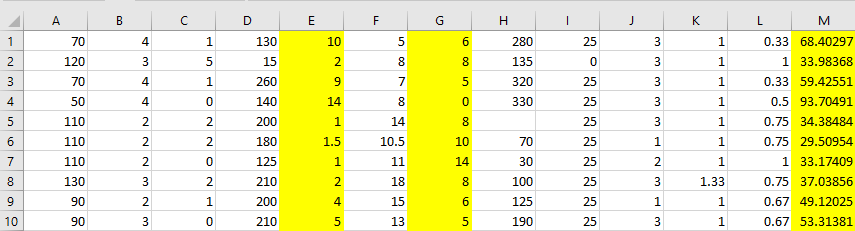 Get data from Cereals no alpha
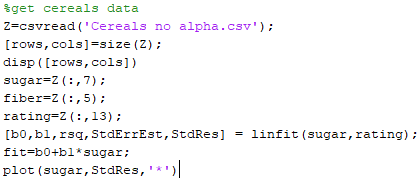 fit
Setup and solve the normal equations
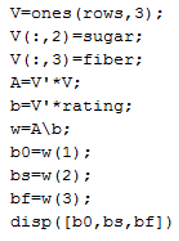 Coefficient of determination and standard error of estimation are 
calculated by same formulas as in 1D regression
R2 interpreted as the fraction of the total variation of response over the dataset that is explained by the linear fit.

s is interpreted as the typical size of residuals 

Example: R2 = 80.8% and s = 6.24 for regression of nutritional rating on grams of sugar and fiber
What are the best attributes to explain the response?
R2 always increases when an additional attribute is included.

To be useful, a new attribute must significantly increase R2.
 
Example: R2 = 58% for linear regression of rating on sugar only.

Adding fiber to the regression, allowed the model to account for an additional 81% – 58% = 23% of variability in rating over the Cereal dataset.

Fiber is a useful attribute to explain nutritional rating of cereals
Discovering Knowledge in Data: Data Mining Methods and Models, By Daniel T. Larose. Copyright 2005 John Wiley & Sons, Inc.
10
Standard error of estimation, s, can be lower or higher when another 
attribute is added to the model.
Linear regression of rating on sugars alone gives s = 9.16, and
s = 6.17 for regression on rating with sugar and fiber.
Including fiber decreases s by (9.16 – 6.17) = 2.99 rating points, which indicates that fiber is a good attribute for predicting nutritional rating.

To be useful as a new attribute must decrease s.
Decrease should be significant to justify additional attribute in model.

Using R2 and s for this purpose is subjective.
Need systematic way to test all combinations of attributes
Attribute selection will be discussed in more detail later.
Assignment 5: Multivariate linear regression on Cereals dataset

Write a script to use linfit2D for regression of nutritional rating vs sugar and fiber. Report b0, bs, bf, r2, s.

Consider protein, fat, and sodium (columns 2, 3, and 4 of Z matrix) separately as a third attribute, in addition to sugar and fiber, to predict the nutritional rating cereals.

Expand your script to use linfit3D for regression of nutritional rating vs sugar, fiber and the third attribute. Report the changes in R2 and s relative to their value in fit of nutritional rating vs sugar and fiber for each case of a third attribute.
Modify this script to create a script for HW5
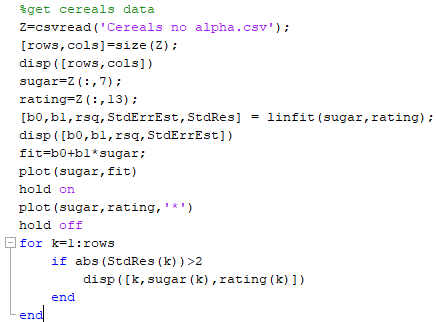 Modify this script to create a script for HW5
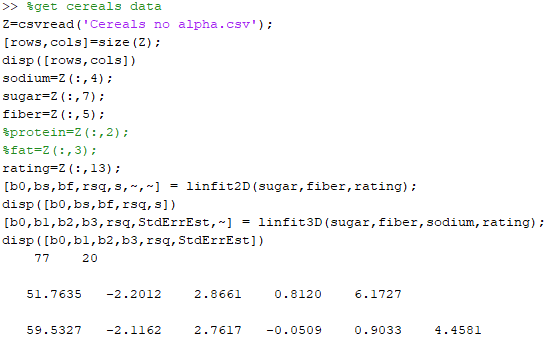 Additional assumptions are needed to supports statistical inference
Assumes that response in a population of examples is described by
where, x1, x2, …, xm are attributes and β0, β1, …, βm are parameters whose true values are unknown.
Assume e values are independent and normally distributed with zero mean and constant variance.
These assumptions about e make response values, y, independent, normal-distributed, random variables with variance = σ2 and mean

Let b0, b1, …, bm denote estimates of β0, β1, …, βm from a sample dataset using multivariate regression.
With additional assumptions about the distribution of error in response values, we can address 4 questions.
(1) F-test for significance of entire regression model
(2) Confidence interval for the slope of the ith predictor
(3) Confidence interval for prediction of the mean of responses at a given set of predictor values
(4) Prediction interval for a random value of response at a given set of predictor values
Discovering Knowledge in Data: Data Mining Methods and Models, By Daniel T. Larose. Copyright 2005 John Wiley & Sons, Inc.
16
ANOVA Table
ANOVA table is a standardized summary of regression statistics
Note that F-statistic has different degrees of freedom associated with numerator and denominator.
Discovering Knowledge in Data: Data Mining Methods and Models, By Daniel T. Larose. Copyright 2005 John Wiley & Sons, Inc.
F-test for Significance of Overall Regression Model
Hypotheses for F-Test:
H0:	β1 = β2 = … = βm = 0
Ha:	At least one βi ≠ 0
If H0 is true, yhat ~ ybar and SSR is small, but n>>m, so MSR ~ MSE, and F is about 1.
If Ha is true, SSR is at least as large as SSE and n>>m, so MSR>>MSE, and F>>1.
F-test for Significance of Overall Regression Model
The shape of the Fm, n-m-1 distribution varies somewhat depending on degrees of freedom (m and n-m-1)
Nevertheless, if Fm, n-m-1 is large, A is near 1, and area in tail is small. 
Hence, the p-value for large Fobs = MSR/MSE will be small.
Therefore, reject H0. 
Confident of a linear relationship between response and at least one of the predictor
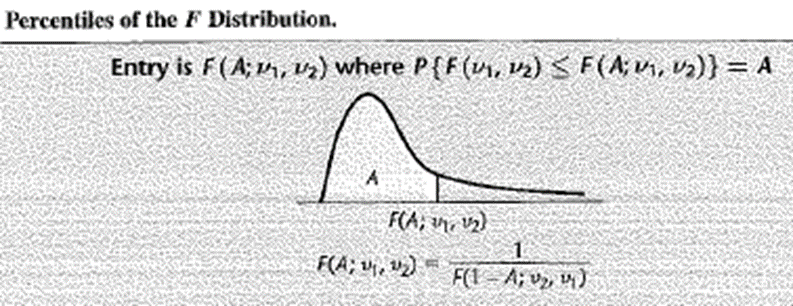 19
F-test for relationship between rating and {sugars, fiber}
H0:	 βs = βf = 0, Model: y = β0 + ε
Ha:	 At least one βi ≠ 0, so one of the following is true:	y = β0 + βs(sugars) + ε, or	y = β0 + βf(fiber) + ε, or	y = β0 + βs(sugars) + βf(fiber) + ε
MSR = 6058.9, m degrees of freedom = 2
MSE = 38.9, n-m-1 degrees of freedom = 74
F-statistic F = 6058.9/38.9 = 155.73
P-value = p(F2,74 > 155.73) ~ 0.000
Reject H0.
Confident of linear relationship between rating and the set of predictors, sugars and fiber
Discovering Knowledge in Data: Data Mining Methods and Models, By Daniel T. Larose. Copyright 2005 John Wiley & Sons, Inc.
20
Confidence interval slope parameter βi
bi is an estimate of βi with standard error sbi
tcritical is based on n-m-1 degrees of freedom and desired confidence
100(1-d)% confidence that true slope βi lies within 

Example: 95% confidence interval for βs for sugars in prediction of nutritional rating by sugar and fiber
bs = –2.2012, sbs= 0.1601, n=77, m=2
T-critical value t74,95% ~ 2.0 (my interpolation method yields 1.9926)
95% confidence interval = –2.2012 ± (1.99) (0.1601) = (–2.52, –1.88)
Discovering Knowledge in Data: Data Mining Methods and Models, By Daniel T. Larose. Copyright 2005 John Wiley & Sons, Inc.
21
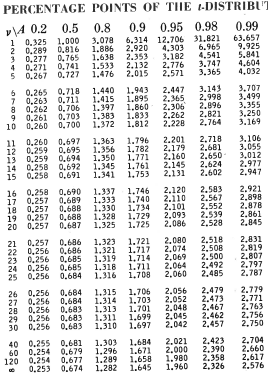 Tabular values for interpolation when 
number of degrees of freedom exceeds 30.
Interpretation of Confidence Interval on βs
We are 95% confident βs lies between -2.52 and -1.88
Suppose researcher claims rating falls two points, for every additional gram of sugar, when fiber held constant at its optimum value
Because 2.0 lies within 95% confidence interval, we can accept this assertion, with 95% confidence.
Discovering Knowledge in Data: Data Mining Methods and Models, By Daniel T. Larose. Copyright 2005 John Wiley & Sons, Inc.
23
Confidence Interval for prediction of a mean value
100(1-d)% confidence interval for prediction of E(y(xp))
xp is the vector of predictor values where prediction is made
E(y(xp)) is the mean response of a population of examples all at xp
yp is the prediction of the regression model at xp
tcritical is based on n-m-1 degrees of freedom and desired confidence
s is the standard error of estimation of the regression model 
100(1-d)% confidence that the true mean response lies within yp + s(tcritical)sqrt(h(xp))
h(xp) is the “leverage” of xp bounded by 1/n < h(xp)<1
When m>1, apply at the low-leverage extreme, h(xp) = 1/n
Example: xp = [5,5], yp = 55.088, 95% confident interval (53.7, 56.5)
Discovering Knowledge in Data: Data Mining Methods and Models, By Daniel T. Larose. Copyright 2005 John Wiley & Sons, Inc.
24
Confidence interval for prediction of a random sample at xp 
yp + s(tcritical)sqrt(1+h(xp))
 
Only difference from confidence interval of a predicted mean value is 1+ in the square root.

In low-leverage extreme, h(xp)=1/n

95% confident that rating for randomly chosen cereal with sugars = 5 gm and fiber = 5 gm lies between 42.7 and 67.5 points, which is significantly wider than confidence interval for prediction of a mean value = (53.7, 56.5).
Assignment 6: Inference in multivariate linear regression on Cereals dataset

Write a script to use linfit2D for regression of nutritional rating vs sodium and fiber. Report b0, bs, bf, r2, s, and F. Plot standard residuals as a function of fit.

Expand your script to use inference2D to calculate 95% confidence intervals on slopes bs and bf. 
Use the regression model to predict nutritional rating for 200 units of sodium and 5 units of fiber.
Find the 95% confidence intervals on prediction of the mean nutritional rating for a sample of cereals with 200 units of sodium and 5 units of fiber.
Find the 95% confidence intervals on prediction of nutritional rating for a random cereal with 200 units of sodium and 5 units of fiber.
Script to plot StdRes VS Model predictions
Modify for use in HW6
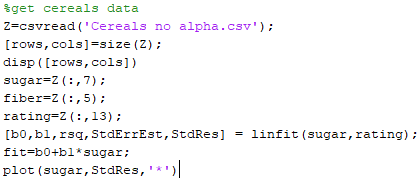 fit
Script for problems 3 and 4 on Quiz 1
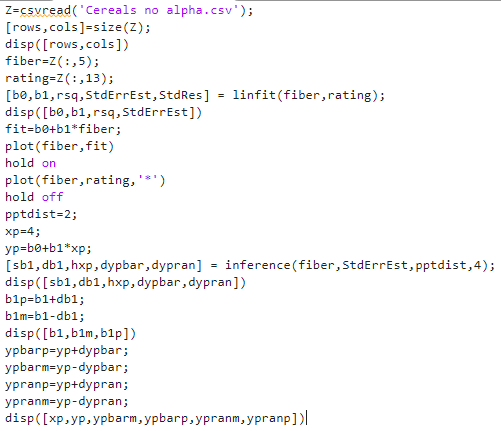 Modify to make a script for HW6
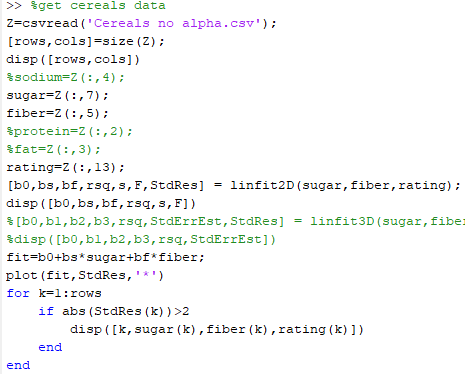 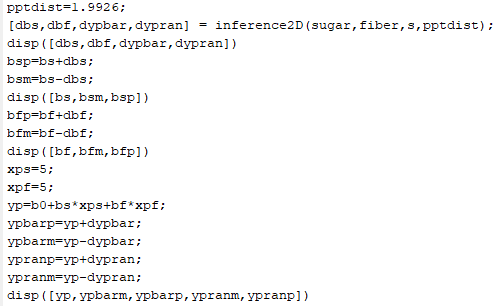 This script written to express confidence limits as 
(lower bound, upper bound)
Validation sets and regulatory parameters
divide real data into training and validation sets
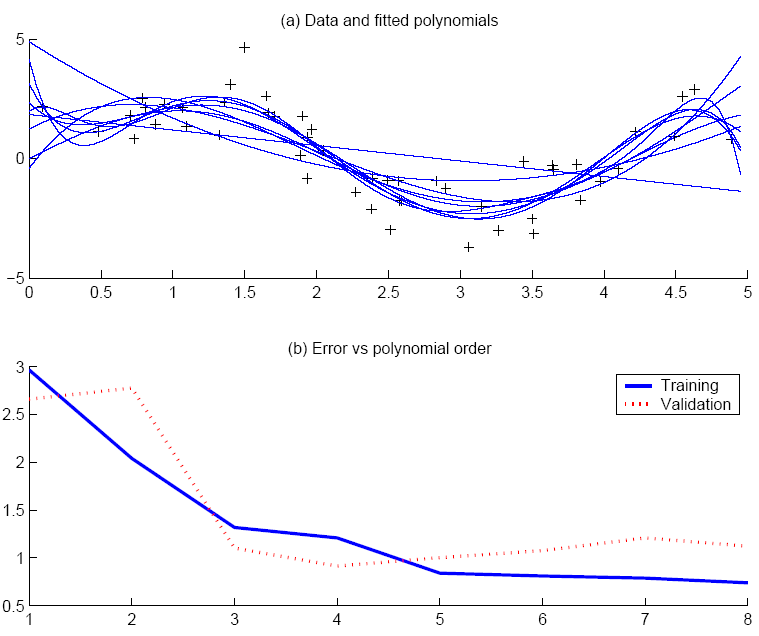 Use validation set to estimate Eout
“elbow” in estimate of Eout  indicates best complexity
Lecture Notes for E Alpaydın 2010 Introduction to Machine Learning 2e © The MIT Press (V1.0)
32
Get in silico data
Calculate in-sample and validation errors
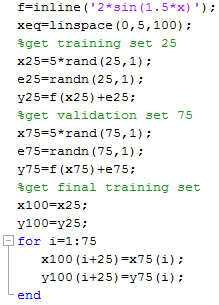 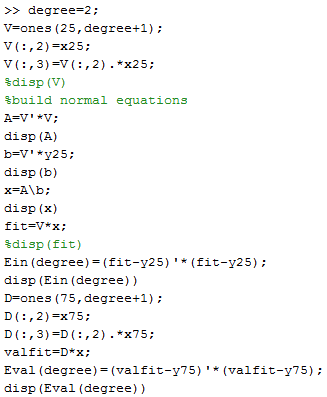 Evidence for cubic as best choice for degree of polynomial
VC bound suggests that small decreases in Eval for degree>3 do not indicate better generalization.
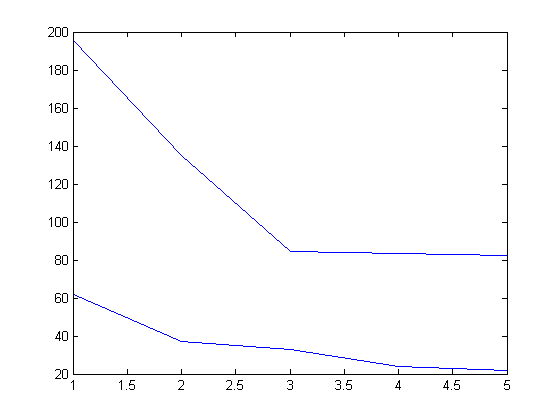 Ein and Eval
Degree of polynomial
Use all data to get the best fit with cubic model
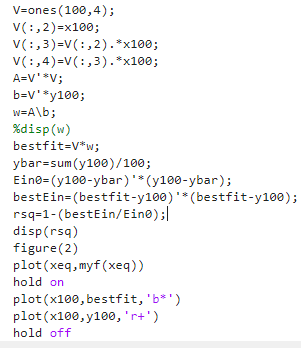 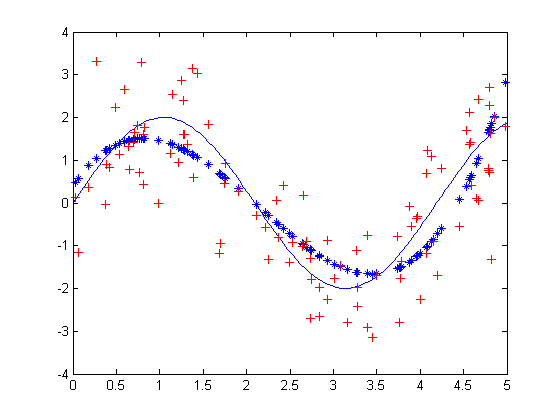 Assignment  6b:
Generate the in silico data set of 2sin(1.5x)+N(0,1) with 100 random values of x between 0 and 5

Use 25 samples for training, 75 for validation

Fit polynomials of degree 1 – 5 to the training set.

Calculate sum of squared residuals in the training set at each degree.
Without changing the parameters, calculate the sum of squared residuals in the validation set at each degree

Plot sum of squared residuals training and validation as a function of degree on the same axes. What is the best degree of polynomial to use for the model?

Use the full data set to find the optimum polynomial of best polynomial degree

Show this result as plot of data and fit on the same set of axes.

Report the coefficient of determination

OK to use script valpoly that is on the class web page
Over-fitting and Regularization
Over-fitting is easy to recognize in 1D
Parabolic target function
4th order polynomial fit
5 data points -> Ein = 0
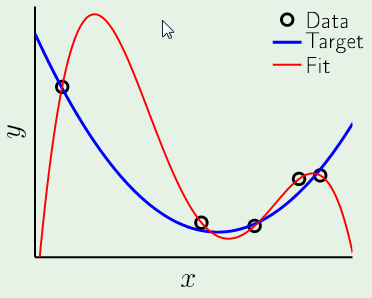 Fit is adapted to the noise in data
Expect poor “generalization”
Large error when applied to example with different noise
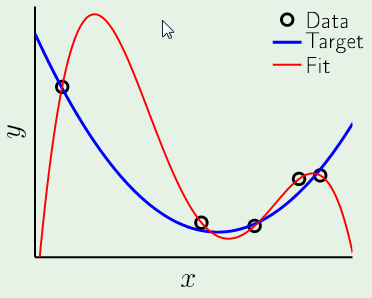 Over-fitting is easy to avoid in 1D:
Results from HW1
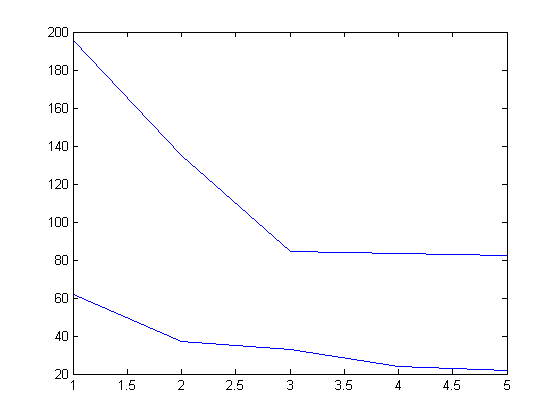 Eval
Sum of squared deviations
Ein
Degree of polynomial
What if we want to add higher order terms to a linear model 
but don’t have enough data for a validation set?

Solution: Augment the error function used to optimize weights

Example



Penalizes choices with large |w|.  Called “weight decay”
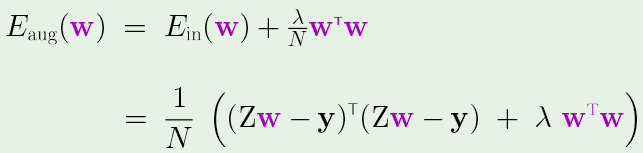 Normal equations with weight decay essentially unchanged
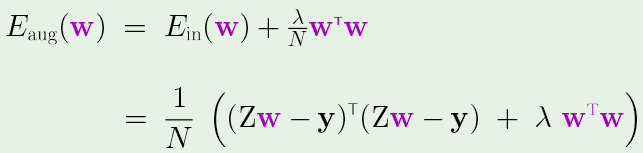 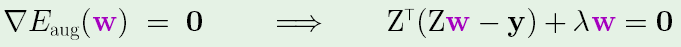 (ZTZ + lI) wreg =ZTy
Best value l is subjective
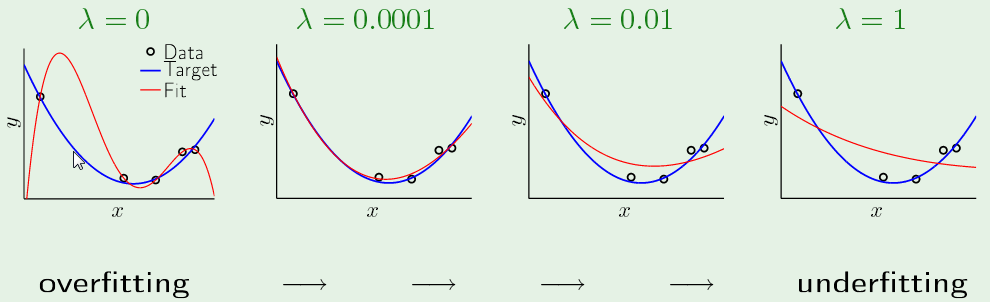 In this case l = 0.0001 is large enough to suppress swings 
Data still important in determining optimum weights
T-test for Relationship Between xi and y
Hypothesis Test for model:
H0:	βi = 0
Ha:	βi ≠ 0
Under Ha:
Under H0:
Only difference between models is absence/presence of ith term
Under null hypothesis (i.e. H0), t = bi/ sbi follows t-distribution with n-m-1 degrees freedom, where sbi is standard error of slope for ith predictor
45
Discovering Knowledge in Data: Data Mining Methods and Models, By Daniel T. Larose. Copyright 2005 John Wiley & Sons, Inc.
T-test for Relationship Between rating and sugar
H0:	 βs = 0, Model: y = β0 + βf(fiber) + ε
Ha:	 βs ≠ 0, Model: y = β0 + βs(sugars) + βf(fiber) + ε
bs = –2.2090 and sbs=0.1633
T-statistic t = bs/ sbs= –2.2090/0.1633 = –13.53
P-value = p(t-statistic as least as extreme as –13.53 by chance alone) ~ 0.000
Null hypothesis rejected with high confidence when p-value is this small
Confident that regression provides evidence of linear relationship between rating and sugar, in the presence of fiber at its optimum value
Discovering Knowledge in Data: Data Mining Methods and Models, By Daniel T. Larose. Copyright 2005 John Wiley & Sons, Inc.
47
T-test for Relationship Between rating and fiber
H0:	 βf = 0, Model: y = β0 + βs(sugars) + ε
Ha:	 βf ≠ 0, Model: y = β0 + βs(sugars) + βf(fiber) + ε
bf = 2.8408 and sbf=0.3032
T-statistic t = bf/ sbf= 2.8408 /0.3032 = 9.37
P-value = p(t-statistic as least as extreme as 9.37 by chance alone) ~ 0.000 
Null hypothesis rejected with high confidence when p-value is this small
Confident that regression provides evidence of linear relationship between rating and fiber, in the presence of sugar at its optimum
Discovering Knowledge in Data: Data Mining Methods and Models, By Daniel T. Larose. Copyright 2005 John Wiley & Sons, Inc.
48